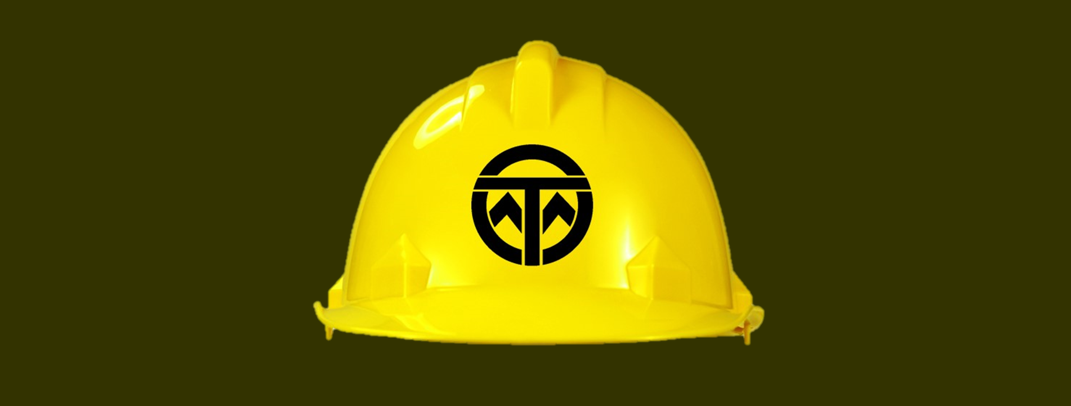 .
ICAM Investigation report
VT29 veered off the road.
Incident Details
INCIDENT SUMMARY
PhotographS
Figure 1:
Photographs
Figure 2:
Photographs
Figure 4: :
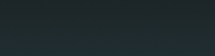 Non-Contributing
Contributing
Driver
Journey Management Plan
Weather conditions
LV set up and maintenance
Supervisor
Supervisor
First responders
Road conditions
Task Risk Assessment
History of Toyota Hilux
Core fleet Rep
Contractor HSE
Vehicle management
IVMS calibration
Windrow
Colleagues
Post incident inspection
Wildlife
Road maintenance
Company Management
Sun glare
Vehicle pre-start and log book
HR
Road condition alert comms
Training Rep
INCIDENT TIMELINE
Pre-Incident
Incident
Post-Incident
ANALYSIS SUMMARY
Basic Cause 






Summary of Contributing Factors
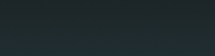 .
Recommended Corrective Actions
Key Learnings